Урок по теме  «Экономика и государство» 11 класс
Автор: Лебедева Е.В.
План
Экономические функции государства
Инструменты регулирования экономики
Денежно-кредитная (монетарная) политика
Бюджетно-налоговая (фискальная) политика
Нужна ли рынку помощь государства?
Экономическая политика государства
Процесс реализации его экономических функций путем разнообразных государственных мер воздействия на экономические процессы для достижения определенных целей
Экономические цели государства в рыночной экономике
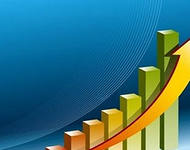 Обеспечение экономического роста
Экономические цели государства в рыночной экономике
Создание условий экономической  свободы
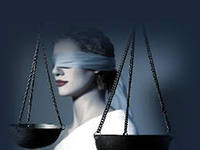 Экономические цели государства в рыночной экономике
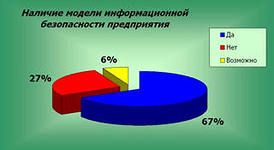 Обеспечение  экономической безопасности и экономической эффективности
Экономические цели государства в рыночной экономике
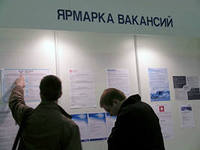 Обеспечение полной занятости
Экономическая политика
Перспективные цели
Текущие цели
Перспективные цели
Формирование социально ориентированного рыночного варианта экономики
Текущие цели
Решение проблем государственного долга, устранение чрезмерной дифференциации доходов населения и борьба с бедностью, снижение доходов на бизнес и др.
Общественные блага
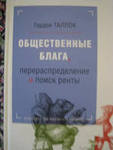 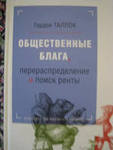 Инструменты регулирования экономики
Стабилизационное направление


Оздоровление «заболевшей» экономики
Структурное направление


Обеспечение сбалансированно
го развития экономики
Направления
структурное
Стабилизационное
Бюджетно-налоговая (фискальная)
Кредитно-денежная
(монетарная )политика
Государственная поддержка особо важных для страны отраслей, производство общественных благ, приватизация, содействие конкуренции. Ограничение монополий.
Воздействие государства на рыночный механизм
1.Прямое регулирование(административные методы)
2.Косвенное(экономические методы)
Схема
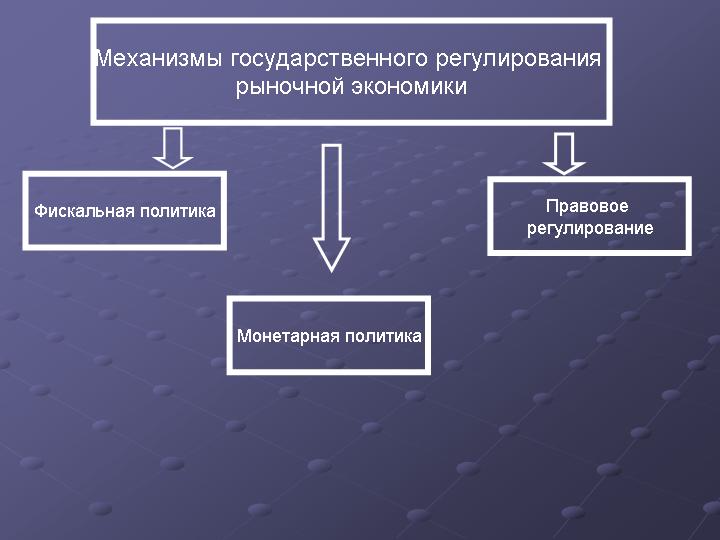 Монетаристы (Д. Юм, М.Фридмен)
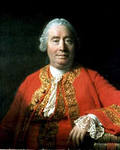 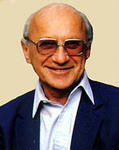 Монетаристы
Освобождение экономики от опеки государства
Сокращение налогов и государственных расходов
Кейнсианство(Д. Кейнс)
Один только рыночный механизм не в состоянии решать многообразные проблемы в экономике
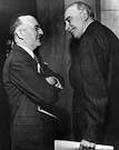 Варианты денежно-кредитной политики
ЦБ       денежные средства коммерческим банкам своим клиентам 
Дорогой кредит    сокращение количества желающих его брать     уменьшение денег в обращении    снижение инфляции       спад производства
Дешевый кредит    большое число заемщиков   подъем производства    усиление инфляции
Государственный бюджет
Сводный план доходов государства и использования полученных средств на покрытие всех видов государственных расходов
Дефицит бюджета
Превышение расходов над доходами
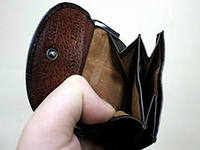 Профицит бюджета
Превышение доходов над расходами
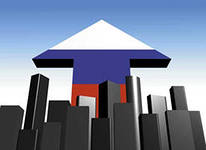 Список литературы
1.Обществознание. Учебник для учащихся 11 класса общеобразовательных учреждений под ред. Л.Н.Боголюбова и др. М, «Просвещение» 2008
2. http://forexaw.com/TERMs/Excha…